GMO kultuuride kasvatamise keelustamisest Eestis
Kai Künnis-Beres, Rea Raus, Maire Valtin
Ökoriik Eesti, Eesti Kutseliste Mesinike Ühing, Eesti Mesinike Liit
EL 19 liikmesriikide otsus
19 liikmesriiki otsustanud keelustada GMO kultuuride kasvatuse oma territooriumil
El alusprintsiipidest ning teaduseetikast lähtuvalt on oluliste otsuste juures vajalik lisaks teadustulemustele arvestada ka eetiliste argumentide ning ühiskonna arvamusega.
Näiteks: Läti parlament toetas 21. mail 2009 otsust, mille kohaselt ei toeta Läti ühtegi otsuse eelnõud, mis puudutavad GMO'de turule laskmise lubamist sh toitu, loomasööta ja nende kasvatamist, võttes arvesse negatiivset avalikku arvamust. Sellest lähtuvalt on Läti hääletanud alati nii alalises kui ka apellatsioonikomitees vastavate otsuste vastu. Ja see on ka põhjus, miks kasutas Läti seda võimalust riigis GMO'de kasvatamise keelustamiseks," selgitas Kalvāne 
GMOde kaasnevad  negatiivseid sotsiaal-majanduslikke mõjud:
toidusõltumatuse kadu, 
farmerite sõltuvuse suurenemine, st, hindadega manipuleerimine, jne
Öko-Eesti
Eesti Vabariik on võtnud hiljuti selge kursi mahemajandusele (vt. Maaeluministeerium- mahemajanduse tervikprogramm)
Eesti kuvand puhta, mahemaana on põhimõttelises vastuolus GMO-sid soosiva hoiakuga
Tarbijate eelistused (esitatud uuringud ja viited) on  GMO-vaba toidu; GMO vabade toodete poolt. GMO-vaba otsus toob konkurentsieelise Eesti majandusele
Teadusuuringute tulemused toovad üha enam välja GMOde kasvatusega kaasnevaid riske ja ettearvamatuid mõjusid, mis annavad tunnistust sellest, et meie teadmised GMOdega kaasnevast on vastuolulised, ebatäielikud, vajavad oluliselt lisauuringuid. NB! Kohaldub ettevaatusprintsiip.
NB! Maaeluministeeriumi tõendusel puudub Eestis huvi GMO kasvatuse vastu, seega ei ole põhjust muretseda nö. tööstuse lobbi vms. pärast keelustamise takistamisel.
EL alusprintsiip- ettevaatusprintsiip
Inimeste tervise ja keskkonna osas eriti tugevalt rakendatav printsiip
Ebakindlate või ebapiisavate tõendusmaterjalide korral või vastuoluliste uuringute olemasolul ei riskita kahj ustada keskkonda või tervist
Ettearvamatute mõjude olemasolul ei ole võimalik GMOsid keskkonnast “tagasi kutsuda”, mis teeb sellistest kultuuridest väga kõrge riskiga küsimuse.
Selliste küsimuste puhul tuleb seada ESIKOHALE  inimeste tervis, keskkonna tervis. Majandusargumendid ei saa ega tohi olla sel puhul esikohal.
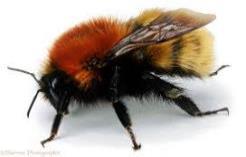 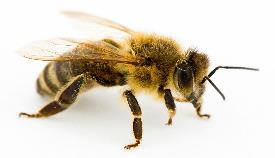 GMO-d JA TOLMELDAJAD
Mesilased ei erista pestitsiidijääkidega õisi ega ka GMO taimede õisi.
Läbi tolmeldamise kiirendavad mesilased võõrgeneetilise materjali levikut looduses.
Tekivad võõrgeneetiliste taimede populatsioonid.
Hävida võib kogu ökosüsteem. GMO-d ei saa loodusest tagasi kutsuda.
Senini pole lõplikult uuritud, kuidas GMO taimede õietolmu taluvad tolmeldajad.
Bt- taimede (bakteritoksiini sünteesivad taimed) õietolm kutsub esile näiteks mesilasvastsete kasvu muutused, nõrgestab eluvõimet, viljakust.
Mürgikindlate kultuuride puhul oht tolmeldajatele suureneb veelgi, sest pritsitakse 20-30% võrra enam kui tavalisi hübriidsorte.
Bakteri toksiini sünteesivatel taimedel põhikahjurite hävimise tõttu hakkavad arvukalt levima lehetäid, kelle magusat väljaheidet kasutavad ka mesilased, tuues tarru toksilisi aineid.
GMO-de ÕIETOLM MEES
Probleem mee müügiga – palju leidub ostjaid?
Mahemesindus ei tule enam kõne alla (Eestis on 3000 mahemesitaru)
Inimtoiduks mõeldud GMO-taimede õietolmu sisaldus rohkem kui 0,9% mees tuleb ära näidata meepurgi siltidel.
Oluline küsimus mesinike jaoks, kus ja kas saab teha DNA analüüse GMO olemasolu tuvastamiseks ning mis see maksab (kes maksab?).
KOKKUVÕTE
Kommertskasutuses olevad GMOd on enamasti disainitud kas taluma üht või mitut herbitsiidi (glüfosaat/Roundup) või on neisse viidud bakteri (Bacillus thuringiensis) geen, mis paneb need taimed sünteesima putukamürki.
Euroopa komisjon on WTO kaudu toimuva USA ja teiste GMOde kasvataja-riikide survel ja suurfirmade huvides 'lobistajate' töö tulemusel hakanud taganema elutervest skepsisest GMOde suhtes. Nüüd, kui liikmesriikidele on antud vabadus GMO-kasvatus keelata, on Komisjoni kiusatus neid üldises korras lubada seda suurem.
GMO-kultuuridega kaasneb pestitsiidide (herbitsiidide) suurem kasutus, kasvav keskkonnareostus, putukate valimatu hävitamine, mulla miroobikoosluse/viljakuse vähendamine, liikide mitmekesisuse vaesestumine.
2. Geneetiline saastamine võib hetkega hävitada mahetootmise: GMO kasutamine mahepõllunduses on rahvusvaheliste reeglitega keelatud.
Reaalelus ei suuda talunik tagada, et naabri põllult midagi temale ei satu. ELi direktiiv paneb vastutuse GM-kultuuri kasvatajale, seega peaks kannataja kohtusse kaebama suurfirma esindajal end ära rääkida lasknud naabri, firma ise jääb süüst puhtaks.
GMO-kultuuridest saavad kasu vaid väike grupp inimesi, samal ajal rikub see paljude teiste inimgruppide huvid, eesmärgid ja tulud ning tulevikuvõimalused.
3. Eesti ühiskonnas on hüppeliselt kasvanud, eriti noorte seas, suurem tähelepanu toitumisele ja toidu kvaliteedile (taimetoidu ja mahetoidu eelistamine, GMO vastasus). Seda on tinginud nii maailmatrendid kui ka isiklikud tervise-probleemid (ültundlikkus, allergiad jne)
Suur osa eestimaalastest on GMO-de vastased ja nende hulk kasvab koos mahekogukondade suurenemise, taimetoitluse leviku ning tedlikkuse üldise kasvuga.
Kasutatud allikad
Kõik seisukohad tuginevad Riigikogu komisjonidele ettesaadetud materjalidele ning uuringutele.
Suur tänu kuulamast!